Mrs Brackenridge’s Film Quiz
1.Which Disney film features a song called ‘The Bare Necessities’?
Which Disney film features a song called ‘The Bare Necessities’?
The Jungle Book
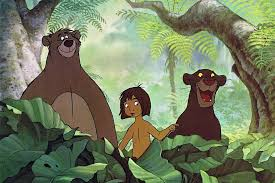 2. What was the name of Dorothy’s dog in the film ‘The Wizard of Oz’?
What was the name of Dorothy’s dog in the film ‘The Wizard of Oz’?Toto
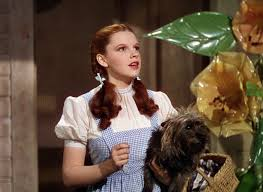 3. What’s the next line in this film song?
Clap along if you feel like a roof without a roof
Because I’m happy…
What’s the next line in this film song?
Clap along if you feel like a roof without a roof
Because I’m happy
Clap along if you feel like happiness is the truth
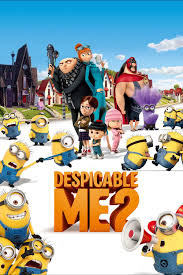 4. Which movie features two characters called Simba and Mufasa?
Which movie features two characters called Simba and Mufasa?
The Lion King
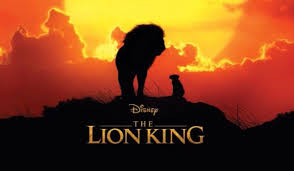 5. In the film ‘Toy Story’ to whom does Woody belong?
Andy
Sid
Buzz
Billy
In the film ‘Toy Story’ to whom does Woody belong?
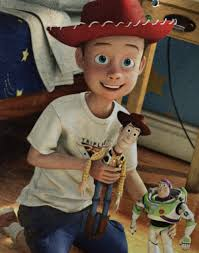 Andy
Sid
Buzz
Billy
6. What position does Harry Potter play on the Quidditch team?
chaser
seeker
keeper
6. What position does Harry Potter play on the Quidditch team?
chaser
seeker
keeper
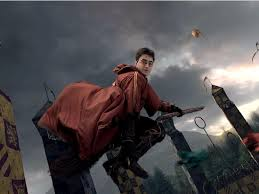 7. Complete the film song lyric:
Everything is ....
Complete the film song lyric:
Everything is awesome!
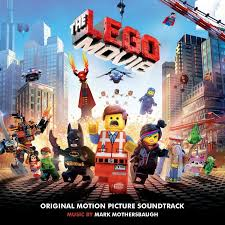 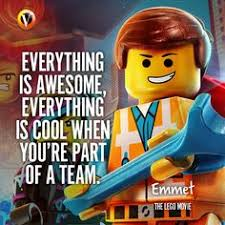 8. Who is this?
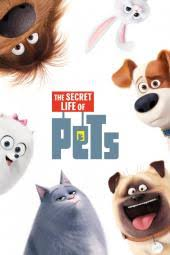 Who is this?
Max
9. Which film is based on a singing competition between a mouse, an elephant, a pig, a gorilla and a porcupine?
Which film is based on a singing competition between a mouse, an elephant, a pig, a gorilla and a porcupine?
Sing
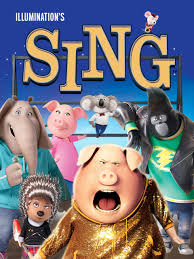 10. What are the small, orange men in Charlie and the Chocolate Factory known as:
Oompa Fumpas
Oompa Loompas
Oompa Dumpas?
10. What are the small, orange men in Charlie and the Chocolate Factory known as:
Oompa Fumpas
Oompa Loompas
Oompa Dumpas?
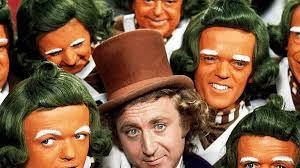